Case report
Acute pancreatitis
Finding of strongly chylosic serum
A blood sample was delivered to the laboratory from a patient complaining of epigastric pain and nausea.
The blood was centrifuged to obtain a serum looking like cream, very strongly chylosed.
Results of the chylosal serum test
Which of these results can be released?
AST 0.77 µkat/l; ALT 0.20 µkat/l; ALP 2.7 µkat/l; AMS 7.85 µkat/l
Glucose 41.0 mmol/l
Urea 6.2 mmol/l
Creatinine 118 µmol/l
Na+ 113 mmol/l; K+ 4.2 mmol/l; Cl- 80 mmol/l
Cholesterol 31.0 mmol/l
Triglycerides 69.0 mmol/l
Note: minerals were measured by indirect potentiometry, other methods by spectrophotometry (enzymes by kinetic, substrates by two-point method).
[Speaker Notes: 1.
AST
0,77
µkat/l
ALT
0,20
µkat/l
ALP
2,7
µkat/l
AMS
7,85
µkat/l
2.
Glucose
41,0
mmol/l
3.
Urea
6,2
mmol/l
4.
Creatinine 
118
µmol/l
5.
At+
113
mmol/l
K+
4,2
mmol/l
Cl-
80
mmol/l
6.
Cholesterol 
31,0
mmol/l
7.
Triacylglycerols
69,0
mmol/l]
Comment to question 1
For kinetic or two-point methods, both colour and turbidity are subtracted; if there is no objection to linearity, the results can be released.
Mineral values measured by indirect potentiometry cannot be issued (this is so-called pseudohyponatraemia, the concentration is not measured in the aqueous phase but in the whole serum volume including the increased lipid fraction).
We also do not give the concentration of triglycerides as it exceeded the linearity limit.
How would you proceed with a result of triglycerides?
We'll repeat the measurements with diluted serum and multiply the result by the dilution.
We will issue a value > 23 mmol/l (limit of linearity); the result is extremely elevated and quantification is not necessary.
Comment on question 2
It is possible and correct to repeat the measurement with diluted serum and multiply the result by the dilution, but it is unnecessary in terms of evaluating the result and we will therefore issue a triglyceride concentration > 23 mmol/l.
How do you get the correct mineral concentration result?
From the sample after cleaning with LipoClear
Direct potentiometry on an acid-base and mineral testing device
The correct result cannot be determined.
Comment on question 3
According to the company's data, the sample can be used to measure minerals potentiometrically after clearing with LipoClear (essentially a lipoprotein-binding polymer).
Direct potentiometry, i.e. measurement in undiluted serum, gives clinically correct results and is the best; it is a simpler procedure than serum clearance.
Further investigation of the patient
I will repeat the results and add some more:
Elevated amylase, triglycerides and clinical status were suspicious for acute pancreatitis. This was confirmed by computed tomography, sonography showed cholelithiasis, and the problem was preceded by a dietary error.
But how to assess significant hyperglycaemia?
Question 4
It's probably diabetes, first manifested in acute pancreatitis
It is more of a stress hyperglycaemia in combination with pancreatic damage from inflammation
Comment on question 4
The patient probably had latent diabetes, as her glycated haemoglobin level was already slightly elevated on admission; stress and pancreatic damage exacerbated the condition, which is why such a high glycaemia was measured. 
Stress hyperglycaemia itself is not that high.
Case report
Haemolytic anaemia
From the medical history
Boy, 20 months
From physiological pregnancy, delivery at 36 weeks (2 580 g), Apgar score 3-9-9, postpartum adaptation physiological, icterus without phototherapy
Breastfed until 16 months, from 3 months onwards artificial milk formula added
Psychomotor development normal, morbidity minimal
Current disease
10 days subfebrile, signs of mild respiratory infection
Transiently maculopapular exanthema on the trunk
Pallor, fatigue
Hospitalized in the Children's Ward of the Hospital in Karlovy Vary
Due to progressive anaemia (Hb 85 g/l) and icterus (bilirubin 160 µmol/l) he was transferred to the Children's ICU of the University Hospital in Pilsen
Initial laboratory tests – haematology
Initial laboratory tests – biochemistry
What type of icterus is it?
Prehepatic
Hepatocellular 
Posthepatic
[Speaker Notes: 1.
AST
0,77
µkat/l
ALT
0,20
µkat/l
ALP
2,7
µkat/l
AMS
7,85
µkat/l
2.
Glucose
41,0
mmol/l
3.
Urea
6,2
mmol/l
4.
Creatinine 
118
µmol/l
5.
At+
113
mmol/l
K+
4,2
mmol/l
Cl-
80
mmol/l
6.
Cholesterol 
31,0
mmol/l
7.
Triacylglycerols
69,0
mmol/l]
Comment to question 1
This is a typical prehepatic icterus (most of the bilirubin is unconjugated, there is no bilirubin in the urine).
The cause is massive haemolysis, which caused the rise in AST activity and blood positivity in the urine (it's free haemoglobin, no erythrocytes are in the sediment).
Prehapatic (haemolytic) icterus should have urobilinogen in the urine; in young children it may not be there – it is formed in the intestine by the reduction of bilirubin by the bacterial flora, and this is not in the intestine in infants. 
In a 20-month-old baby, there should be – in the next urine sample there was indeed urobilinogen 2.
What determination best demonstrates massive haemolysis?
AST
LD (lactate dehydrogenase) 
Haptoglobin 
Alpha1-antitrypsin
[Speaker Notes: 1.
AST
0,77
µkat/l
ALT
0,20
µkat/l
ALP
2,7
µkat/l
AMS
7,85
µkat/l
2.
Glucose
41,0
mmol/l
3.
Urea
6,2
mmol/l
4.
Creatinine 
118
µmol/l
5.
At+
113
mmol/l
K+
4,2
mmol/l
Cl-
80
mmol/l
6.
Cholesterol 
31,0
mmol/l
7.
Triacylglycerols
69,0
mmol/l]
Comment on question 2
The most specific is a significant decrease in haptoglobin concentration (it forms a complex with released haemoglobin, which is taken up by RES cells).
Lactate dehydrogenase is less specific, but long persists in the blood (has a long biological half-life).
AST is also released from erythrocytes, but it is also present in other organs (liver, muscles) and the increase is not as pronounced as in LD, so it is not suitable as an indicator of haemolysis.
Alpha1-antitrypsin is a marker of inflammation.
Finding in our patient:
Haptoglobin < 0.05 g/l 
(ref. values 0.7 – 2.5 g/l)
LD 32,47 µkat/l 
(ref. values ≤ 2.3 µkat/l)
Blood gas examination (capillary blood)
Functional saturation = O2Hb/Hb capable of carrying oxygen
Fractional saturation = O2Hb/Hb total
What causes the difference between functional and fractional saturation?
Massive haemolysis
Hypoxaemia 
Presence of dyshaemoglobin (COHb, metHb) 
Rhabdomyolysis
Comment on question 3
During haemolysis, large amounts of haeme are broken down – oxidation of the methine bridge between the 1st and 2nd pyrrole nuclei of haeme produces carbon monoxide.
Our patient's carbonylhaemoglobin concentration was 0.04 (4 %). We would have expected more.
globin
reutilization for protein synthesis
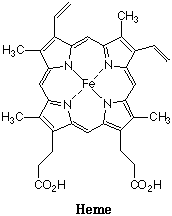 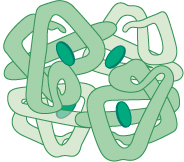 Fe
CO
hemoglobin
biliverdin
hem
Scheme of haemoglobin breakdown
Further fate of the infant
Further laboratory tests:
     - positive direct Coombs test
     - cold antibodies
Autoimmune nature of haemolytic anaemia treated with steroids i.v.
Antibiotics (cephalosporin 3rd generation) were administered for the finding of inflammatory markers.
A critical drop in haemoglobin led to the need for blood transfusion.
Further fate of the infant
Changes in laboratory parameters are shown in the following graphs.
Signs of haemolysis quickly disappeared (normalization of bilirubin level, smaller drop of LD activity).
The red blood count has stabilized.
There was a steady increase in the concentration of reticulocytes, platelets and leukocytes.
Changes during hospitalization – bilirubin
Bilirubin (µmol/l)
Days of hospitalisation
Changes during hospitalisation – LD
LD (µkat/l)
Days of hospitalisation
Changes during hospitalization – erythrocytes
transfusion
Erythrocytes (· 1012/l)
Days of hospitalisation
Changes during hospitalization – haemoglobin
transfusion
Haemoglobin (g/l)
Days of hospitalisation
Changes during hospitalization – reticulocytes
Reticulocytes
Days of hospitalisation
Changes during hospitalization – leukocytes
Leukocytes (·  109/l)
Days of hospitalisation
Changes during hospitalization –   platelets
Platelets (·  109/l)
Days of hospitalisation
What is the cause of the increase in leukocyte and platelet concentration?
Uncontrolled infectious complication
Late reactions to haemolysis
Side effect of high-dose steroid therapy
[Speaker Notes: 1.
AST
0,77
µkat/l
ALT
0,20
µkat/l
ALP
2,7
µkat/l
AMS
7,85
µkat/l
2.
Glucose
41,0
mmol/l
3.
Urea
6,2
mmol/l
4.
Creatinine 
118
µmol/l
5.
At+
113
mmol/l
K+
4,2
mmol/l
Cl-
80
mmol/l
6.
Cholesterol 
31,0
mmol/l
7.
Triacylglycerols
69,0
mmol/l]
Comment on question 4
Inflammatory markers were decreasing, so it was not an uncontrolled infection.
Therapy with high doses of steroids will result in an increase in the concentration of
platelets 
leukocytes (decrease in the proportion of adhering neutrophils to the endothelium)
the proportion of lymphocytes decreases
Note: reticulocytosis usually disappears with steroid treatment
Changes during hospitalisation – CRP
CRP (mg/l)
Days of hospitalisation
Changes during hospitalization – procalcitonin
Procalcitonin (µg/l)
Days of hospitalisation
On admission, normal leukocyte count, slightly elevated CRP concentration, extreme procalcitonin
What to think of the result?

Definitely a sign of sepsis
It may be a non-specific reaction
[Speaker Notes: 1.
AST
0,77
µkat/l
ALT
0,20
µkat/l
ALP
2,7
µkat/l
AMS
7,85
µkat/l
2.
Glucose
41,0
mmol/l
3.
Urea
6,2
mmol/l
4.
Creatinine 
118
µmol/l
5.
At+
113
mmol/l
K+
4,2
mmol/l
Cl-
80
mmol/l
6.
Cholesterol 
31,0
mmol/l
7.
Triacylglycerols
69,0
mmol/l]
Comment on question 5
Procalcitonin indicates sepsis or septic shock
However, we also observe a rise in:
severe surgeries, injuries, burns
cardiogenic shock
severe kidney or liver failure
autoimmune diseases
rhabdomyolysis
D-dimer elevations (repeatedly > 5.0 mg/l FEU) were similarly nonspecific – no evidence of thromboembolism
Infection not proven
The patient underwent culture from all possible body orifices and a comprehensive serological examination for the presence of the whole spectrum of viral infections. 
Positive only for Hemophilus influenzae in the swab from the throat.
Thus, the positive markers of inflammation did not indicate a true infection, but a non-specific reaction to massive haemolysis of autoimmune aetiology.
The CRP level was only slightly elevated (maximum 25 g/l), interleukin 6 was 2.39 ng/l (reference values 2 – 15 ng/l).
Final diagnosis
Child discharged after seven days of hospitalization in good condition, on oral steroids, with a diagnosis of:
Autoimmune haemolytic anaemia
Case report
Hereditary haemochromatosis
Medical history and current disease
50-year-old man, treated for more than 20 years for porphyria cutanea tarda with photosensitivity of the hands
admitted to the internal medicine clinic for newly diagnosed diabetes (fasting glycaemia 15.3 – 19.6 mmol/l, glycated haemoglobin 82.3 mmol/mol), weakness and weight loss of 7 kg in 4 months 
Insulin therapy started, attempt to switch to oral antidiabetic therapy unsuccessful. 
Pathological indicators of iron metabolism were found.
Laboratory tests – indicators of iron metabolism
Next procedure – search for the cause
Genetic examination confirmed hereditary haemochromatosis type I (mutation in the HFE gene 845G>A gene leading to Cys282Tyr substitution).
It is the most common inherited disease in the Caucasian population (frequency of homozygotes 1 : 300 – 1 : 400, 8 – 10 % are heterozygotes).
It is an autosomal recessive disease with low gene penetrance.
Symptoms are due to iron deposition in various organs.
Which organs can be damaged?
Which organs can be damaged?
Laboratory tests – liver tests
Treatment of the patient
Preparations with copper and zinc p.o.
Iron chelating agents (e.g. deferoxamine) i.v.
Repeated venepunctures

Blood draw on our patient:
2x monthly 500 ml of blood (6 months)
1x monthly 400 ml of blood (6 months)
Total blood collected for the year: 8.4 litres
Laboratory tests after treatment – indicators of iron metabolism
Laboratory tests after treatment – red blood count
Liver tests have normalized
The need for insulin treatment of diabetes persists
Case report
metformin and ACE inhibitor poisoning
Patient admission
A 24-year-old diabetic? on oral antidiabetic drugs, hypertensive, ate with suicidal intent:
     - 100 tablets Stadamet (1000 mg metformin)
  - 50 tablets Amesos (combination of lisinopril 10 mg – amlodipine 5 mg, i.e. ACE-inhibitor and Ca channel blocker)
Upon arrival of the ambulance, he vomited repeatedly; vomit without tablets
In the outpatient clinic, diarrhoea, repeated vomiting (3.45 h after ingestion of tablets). Conscious, somnolent, depressed, otherwise without subjective complaints
BP 100/60 mmHg, pulse 85/min, glycaemia 12.4 mmol/l
What disorders can be expected to develop?
Hypotension
Hyperglycaemia
Hypoglycaemia
Hyperkalaemia 
Hypokalaemia
Metabolic acidosis
Metabolic alkalosis
Justification (1)
Hypotension
vomiting, diarrhoea (dehydration), ate 50 tablets of combined antihypertensive drug
Hypoglycaemia
He ate 100 tablets of the antidiabetic drug metformin (biguanides increase the sensitivity of liver and muscle tissue to insulin, inhibit gluconeogenesis) 
Hyperkalaemia
ACE inhibitors lead to reduced production of angiotensin II and therefore aldosterone – instead of Na+, K+ ions are absorbed in distal tubules.
Justification (2)
Metabolic acidosis
Biguanides can lead to metabolic lactic acidosis by stimulating glycolysis and inhibiting complex I in mitochondria
Metabolic alkalosis
repeatedly vomited
As it was in reality
Hypotension
BP dropped to 75/55 mmHg, catecholamine support was required
Hypoglycaemia
Glycaemia dropped to 3.8 mmol/l, further drop stopped (10% glucose i.v. with insulin, stress) 
Hyperkalaemia
K+ concentration rose to 7.2 mmol/l, then dropped for the continuous blood purification method
Acid-base balance
Evaluation of acid-base balance
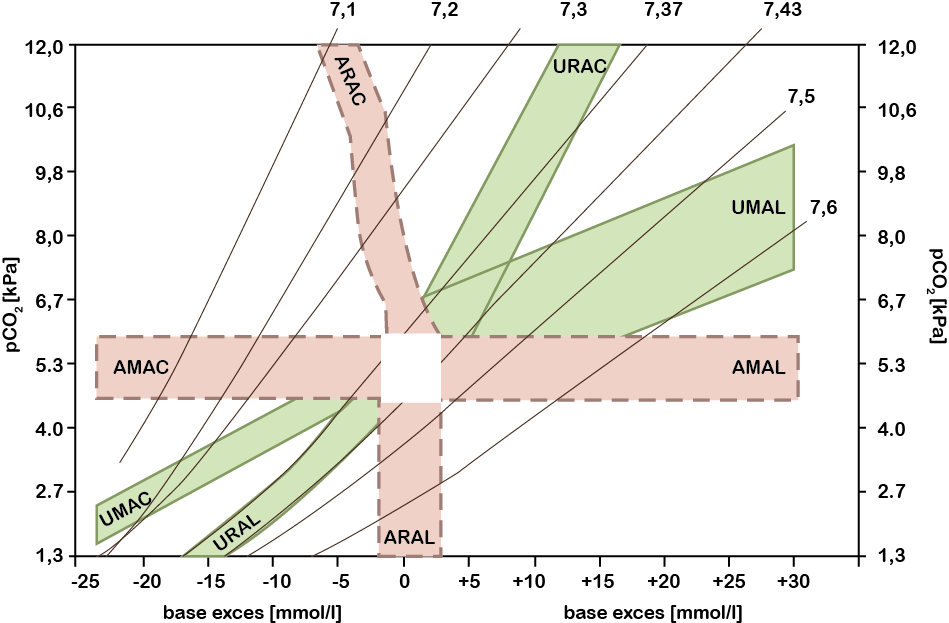 2
1
Evaluation of cations and anions
Add all the strong cations (Na+, K+, Ca2+, Mg2+) and subtract all the anions we measured (Cl-, HCO3-, albumin, inorganic phosphate, lactate).
Still left in the anion column:
16.7 mmol/l at first recruitment
24.9 mmol/l in the second recruitment 
What kind of anions can these be?
3-Hydroxybutyrate (in urine ketone bodies 1), acetate (from dialysis solution), citrate (anticoagulation)
Na+
Cl-
HCO3-
albumin-
Pi-
K+ , Ca2+ , Mg2+
UA-
„unmeasured“ anions
Further fate of the patient
He was treated with veno-venous haemodiafiltration with anticoagulation with citrate.
Metabolic parameters were gradually adjusted.
2 days after admission, asystole occurred, resuscitation was successful, but renal and pulmonary function gradually deteriorated, rhabdomyolysis occurred – death due to multi-organ failure.
Case report
Carbon monoxide and alcohol poisoning
Current disease
A 36-year-old man was pulled out of his car by a passer-by, who had exhaust fumes hosed into the cabin. He was transported to the emergency room of the University Hospital.
Somnolent, will not comply with a challenge, no need to secure the airway. Breath smells of alcohol. Hydration adequate. Respiration clear and drowsy, heart rate regular, 110/min. 
O2 saturation measured by pulse oxymeter at intake: 98 %
History
According to the medical records, the patient is untreated, but suffers from chronic ethanol abuse and pathological gambling.
Initial laboratory finding
According to the results, it is the following disorder of acid-base balance:
Acute respiratory alkalosis
Acute metabolic acidosis
Partially compensated metabolic acidosis
Fully compensated metabolic acidosis
Comment to question 1
This is a partially compensated metabolic acidosis as seen in compensation diagnostic cross.
Evaluation of AB disorder
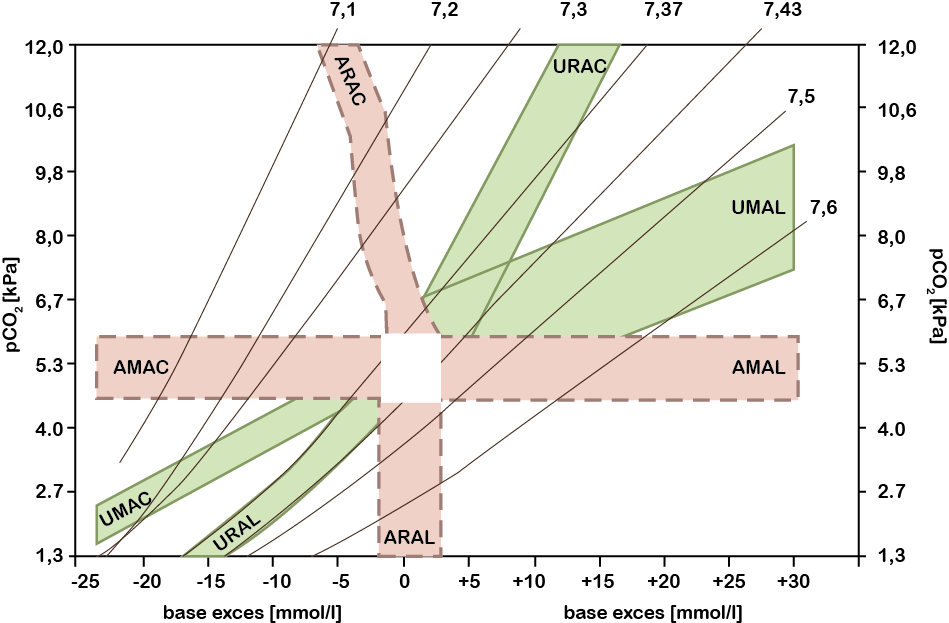 Initial laboratory finding
The patient had lactate metabolic acidosis due to tissue hypoxia. It was hypoxia:
Hypoxic (hypoxaemic)
Anaemic
Circulation
Histotoxic
Comment on question 2
It was anaemic hypoxia, blood was unable to supply oxygen to the tissues, almost 36 % of haemoglobin was occupied by carbon monoxide, haemoglobin saturation dropped to 62 %.
As we will see later, there was simultaneously present acute alcohol intoxication, which probably also contributed to the rise in lactate concentration and MAc.
Initial laboratory finding
The patient's breath smelled of alcohol. Is it possible, according to the results, to assume poisoning by alcohol other than ethanol (ethylene glycol, methanol)?
Yes
No
Comment on question 3
Estimation of osmolality from serum Na+, glucose and urea concentrations is: 
2 Na+ + glucose + urea = 2 × 138 + 5.7 + 3.3 = 285
The osmolality gap is therefore: 338 285 = 53, which corresponds to an ethanol concentration of 2.3 g/l (53/23).
Since an ethanol concentration of 2.5 g/l was measured, the presence of other alcohol can be excluded.
Initial laboratory finding
The fractional saturation (the ratio of O2 Hb to total Hb) was only 0.62, the partial pressure of oxygen (22 kPa) was higher than the upper reference limit (14.5 kPa), and the oxygen saturation of haemoglobin (functional saturation, i.e. the ratio of O2 Hb to oxygen-carrying haemoglobin) was 0.98, i.e. normal. The pulse oxymeter showed the same value (0.98).
Which statement is true?
The partial pressure of oxygen cannot be higher than 14.5 kPa, it must be a laboratory error.
The ability of the blood to carry oxygen is expressed by fractional saturation not by functional saturation.
The oxygen-carrying capacity of blood is better indicated by saturation measured by the direct method in the laboratory than by that calculated from pO2.
Pulse oxymeter shows falsely high saturation values in patients with carbon monoxide poisoning.
Comment on question 3
The high oxygen partial pressure was caused by inhalation of gas with elevated oxygen concentration (FiO2 = 0.35).
The pulse oxymeter measures oxyhaemoglobin together with COHb, so in CO poisoning the haemoglobin saturation is falsely high. 
The saturation calculation from pO2 gives a big error and does not work at all for CO poisoning. In contrast, the haemoglobin saturation measured in the lab by the direct method gives correct values.
The fractional saturation, i.e. the ratio of oxyhaemoglobin to total haemoglobin, including the so-called dyshaemoglobins that are unable to carry oxygen (carbonylhaemoglobin, methaemoglobin), better indicates the oxygen-carrying capacity of the blood in patients with carbon monoxide poisoning and methaemoglobinaemia.
Oxygen saturation of haemoglobin in a healthy individual
Total haemoglobin (Hb)
Oxyhaemoglobin (O2Hb)
= haemoglobin 
capable of carrying oxygen
Saturation = O2Hb/Hb(= 98 %)
Saturation of haemoglobin with oxygen person poisoned with carbon monoxide
Haemoglobin 
capable of carrying oxygen (64.3 %)
Oxyhaemoglobin (O2Hb)
Total haemoglobin
Carbonyl haemoglobin (COHb)unable to carry oxygen(35.7 %)
The concept of functional and fractional saturation
Haemoglobin 
capable of carrying oxygen (64.3 %)
Oxyhaemoglobin (O2Hb)
Fractional saturation = O2Hb/Hb total(= 62 %)
Total haemoglobin
Functional saturation = O2Hb/Hb capable of carrying oxygen (= 98 %)
Carbonyl haemoglobin (COHb)unable to carry oxygen(35.7 %)
New type of pulse oximeter
Masimo rainbow® Pulse CO-Oximeters™ – measures all fractions in addition to total Hb, i.e. O2 Hb, COHb and methaemoglobin. Uses 7 wavelengths and special filters for measurement.
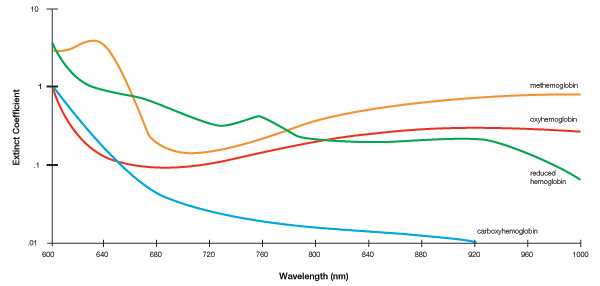 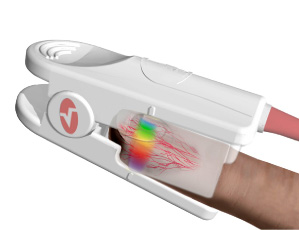 Further fate of the patient
The patient was treated with oxygen inhalation at normal pressure (normobaric oxygen therapy).
Control sampling 5 h after admission showed a decrease in COHb to 0.007, SO2 increased to 0.94.
Baseline hs-cTnT was 10 ng/l and rose to 110 ng/l in 5 h (99th percentile is 14 ng/l); serum myoglobin was 141 µg/l (the upper reference limit for men is 72 µg/l). 
The ECG curve was of no ischaemic changes.
Increased cardiac troponin T (and myoglobin) indicates that the patient has had a myocardial infarction.
Yes
No
Comment on question 4
The patient had an acute non-Q myocardial infarction Type 2 in the acute state, i.e. infarction conditioned by ischemic imbalance – according to the 4th universal definition of MI (European Society of Cardiology Guidelines).
The higher troponin level was caused by myocardial ischemia during carbon monoxide intoxication, not by occlusion of a large branch of the coronary artery.
Case report
Primary hyperaldosteronism
Current disease
The 24-year-old woman had been treated for resistant arterial hypertension since February.
At the beginning of September, she stopped the medication and after a few days was brought to the central reception of the University Hospital in Pilsen for vertigo, nausea, vomiting; blood pressure was 230/120 torr.
After a combination of antihypertensives (Tensiomin, Agen, Deprazolin), BP dropped to 170/100 torr; she was discharged home and invited for follow-up the next day.
Current disease – continued
On check-up the next day, BP was again 200/100 torr, so she was admitted to hospital.
Objective examination did not show any pathological findings.
Income laboratory tests are shown in the next table.
Income laboratory tests
What can be the cause of resistant hypertension? It is:
Essential hypertension
Kidney disease
Secondary hyperaldosteronism
Primary hyperaldosteronism
Hypercorticalism
Comment to question 1
Essential hypertension is not so high and resistant to treatment.
Severe kidney disease can be ruled out because of normal serum urea and creatinine concentrations.
The most likely is hyperaldosteronism (hypokalaemia, metabolic alkalosis).
Secondary hyperaldosteronism is unlikely (negative medical history, young patient), most likely to be primary hyperaldosteronism.
Signs of hypercorticalism (Cushing's syndrome) were not present.
Further investigation procedure
CT scan ruled out renal artery stenosis, laboratory examination showed elevated aldosterone and cortisol concentrations and low renin levels; dexamethasone suppression test was performed.
*after orthostasis
Which statement is most likely?
The results are consistent with the diagnosis of primary hyperaldosteronism
It is, after all, secondary hyperaldosteronism
The cause of hypercorticalism can be a tumour of the adrenal cortex
The cause of hypercorticalism is probably stress
Comment on question 2
Increased aldosterone concentration and low renin are typical of primary hyperaldosteronism, secondary hyperaldosteronism would have high renin levels.
The cause of hypercorticalism was probably stress (leukocytosis and hyperglycaemia); very good suppression with dexamethasone was also indicative against tumour.
Another fate of the patient
CT scan showed a 22 × 15 mm tumour of the right adrenal gland.
Adrenal hyperplasia with an afunctional adenoma of the right adrenal gland was excluded by aldosterone examination in the right and left adrenal veins.
The patient then underwent surgical removal of a benign adenoma of the right adrenal gland.
She is now off treatment with normal blood pressure, all lab tests have corrected.
Case report
Liver failure
From the medical history
50-year-old woman
Type 2 diabetes mellitus on insulin therapy
Erosive haemorrhagic gastropathy
Chronic alcohol intake (up to 180 g alcohol/day long term)
Ethylic liver cirrhosis with splenomegaly and oesophageal varices diagnosed 6 years ago
Recurrent decompensation of liver cirrhosis in subsequent years
Other dg.: Condition after right-sided adnexectomy for benign cystadenoma (2011)
Current disease
Patient admitted to the emergency department of Pilsen University Hospital for epileptic seizure – assessed as status epilepticus
The clinical picture was dominated by a severe disturbance of consciousness
For the above condition and severe hyponatraemia she was admitted to the ICU of the First Internal Medicine Clinic of the University Hospital in Pilsen 
Current treatment: Helicid 2 × 20 mg, Furon 20 mg, Verospiron 50 mg, Insulin Novorapid 3 × 8 U., Sorbifer 2 tbl. per week
We'll start with a blood count
What is most likely the main cause of anaemia?
Liver cirrhosis with hypersplenism
Vitamin B12 deficiency
Folic acid deficiency
Iron deficiency
Laboratory tests – indicators of iron metabolism
*soluble transferrin receptors
Comment
It's obviously iron deficiency anaemia
Chronic iron loss (haemorrhagic gastritis, oesophageal varices) and nutritional disorders with inadequate iron intake may be the cause of anaemia
Iron deficiency is characterized by a low erythrocyte volume with a near-normal erythrocyte count
The biochemical findings should include a high transferrin level in addition to low ferritin and high sTfR
What's wrong here – and why?
low erythrocyte count, but
normal mean erythrocyte volume,
transferrin level at the lower limit of normal
Were we thinking right?
Low erythrocyte count, but also leukocytes and platelets are responsible for hypersplenism
Transferrin is produced in the liver, cannot be elevated due to impaired protein synthesis in liver failure
What about the mean erythrocyte volume? 
Alcoholics used to have vitamin B12 deficiency and there is macrocytic anaemia – probably it´s a combination of iron and vitamin B12 deficiency anaemia
Blood gas and acid-base examination
The oxygen partial pressure was 21.8 kPa
Which statement is true?
The partial pressure of oxygen cannot be higher than 14.5 kPa, it must be a laboratory error
This result is only possible when breathing air with elevated oxygen partial pressure
This result is also possible when breathing normal air, namely with hyperventilation
This is the following ABR disorder
Acute metabolic alkalosis
Partially compensated metabolic alkalosis
Partially compensated respiratory alkalosis
Combined disorder
[Speaker Notes: 1.
AST
0,77
µkat/l
ALT
0,20
µkat/l
ALP
2,7
µkat/l
AMS
7,85
µkat/l
2.
Glucose
41,0
mmol/l
3.
Urea
6,2
mmol/l
4.
Creatinine 
118
µmol/l
5.
At+
113
mmol/l
K+
4,2
mmol/l
Cl-
80
mmol/l
6.
Cholesterol 
31,0
mmol/l
7.
Triacylglycerols
69,0
mmol/l]
Evaluation of AB status  (compensation cross)
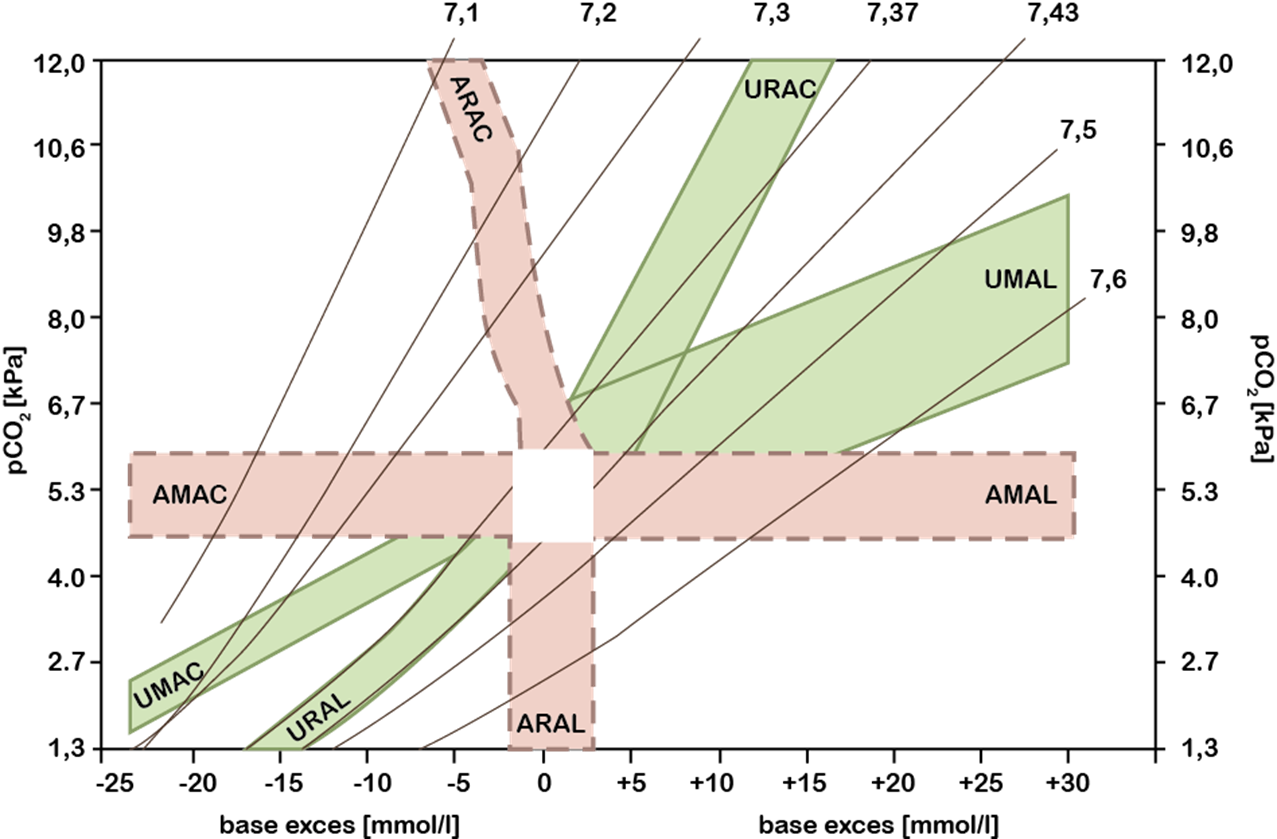 Other initial laboratory tests
Estimation of the proportion of metabolic disordersaccording plasma ion concentration
It is based on the fact, that the anion and cation columns must be equally high
Major cations: Na+, K+, Ca2+, Mg2+
Main anions: Cl-, albumin, inorganic phosphate and unmeasured anions (UA), i.e. lactate, β-hydroxybutyrate, etc. 
A special role is played by the HCO3- anion; it can be formed in the body from CO2 or be broken down and replaced by anions of stronger acids
[Speaker Notes: The second way of assessing the proportion of metabolic disorders was proposed by Stewart and refined by Fencl.]
Estimation of the proportion of metabolic disordersaccording to Stewart and Fencl
Na+
Cl-
UA = unmeasured anions (lactate, β-hydroxybutyrate, anions formed by oxidation of alcohols during poisoning, etc.)
Pi = inorganic phosphate
HCO3- varies with the concentration of other ions – dependent variable
HCO3-
albumin-
Pi-
UA-
K+, Ca2+, Mg2+
[Speaker Notes: Instead of the anion gap, these authors calculate the so-called strong ion difference (SID). It is the difference between the sum of the concentrations of the strong cations (Na+ + K+ + Ca2+ + Mg2+ ) and the strong chloride anion. 
The graph shows that the SID is the sum of the concentrations of bicarbonate, albumin, inorganic phosphate and the so-called unmeasured anions.]
Calculations
Kations = (Na+ + K+ + Ca2+ + Mg 2+)
       = 109 + 2.5 + 2 × 0.8 + 0.7 = 113.8 mmol/l
Anions consist of:
Cl- = 60 mmol/l
HCO3-  32 mmol/l
Albumin = albumin (pH – 5.17) · 0.125 = 5.3 mmol/l
Inorganic phosphate = phosphate (pH × 0.309 – 0.469) = 1.3 mmol/l
UA = 113.8 – (60 + 32 + 5.3 + 1.3) = 15.2 mmol/l
[Speaker Notes: The second way of assessing the proportion of metabolic disorders was proposed by Stewart and refined by Fencl.]
Calculations
UA 15.2 mmol/l consist of:
Lactate 4.5 mmol/l
The remainder (10.7 mmol/l) consists mainly of ketone bodies, especially β-hydroxybutyrate
[Speaker Notes: The second way of assessing the proportion of metabolic disorders was proposed by Stewart and refined by Fencl.]
The patient had a combined AB disorder
Metabolic alkalosis
secondary hyperaldosteronism (diuretics, low oncotic pressure and therefore bloodstream filling)
hypoalbuminaemia (HCO3- replaces albumin in the anion column)
Metabolic acidosis
lactate (status epilepticus, hepatopathy)
ketoacidosis (decompensated diabetes mellitus)
Respiratory alkalosis
irritation of the respiratory centre by substances that accumulate in the blood due to liver failure
[Speaker Notes: The second way of assessing the proportion of metabolic disorders was proposed by Stewart and refined by Fencl.]
"Liver tests"
Increased GGT activity and normal ALP indicate toxic liver injury
What other tests could confirm alcoholic liver damage?
AST/ALT ratio
Carbohydrate-deficient transferrin (CDT)
Ethyl glucuronide in urine
Cystatin C in serum
Comment
Alcoholics have an increased proportion of carbohydrate deficient transferrin (CDT) as an expression of impaired post-translational modification of the transferrin molecule in hepatocytes 
Urinary ethyl glucuronide reflects higher alcohol intake maximum in the last 4 days
Cystatin C shows glomerular filtration rate
The importance of the AST/ALT ratio will be the subject of the next question
AST/ALT ratio > 1(1.91 in our patient) is indicative of
* next day
Contribution of obstruction to icterus
Mild liver cell damage
Severe liver cell damage
Skeletal muscle damage
Comment
An AST/ALT ratio > 1 indicates severe liver cell damage (necrosis). While ALT is a pure cytoplasmic enzyme, approximately 2/3 of AST are in the mitochondria – and it is this proportion that is washed into the blood from the dead mitochondria during hepatocyte necrosis
The AST/ALT ratio is also elevated in skeletal muscle damage, as indicated by increased CK activity and myoglobin concentration. The cause is most likely due to spasms prior to admission
Eectrophoresis of serum proteins
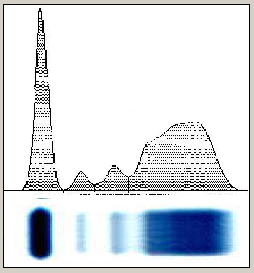 Comment
Significant increase in the proportion of γ-globulins, finding of β-γ bridge and marked hypoalbuminaemia belong among to the picture of chronic hepatopathy
The normal proportion of α1, α2 and β fractions may be due to inflammatory complications
Protein malnutrition certainly contributes to the finding
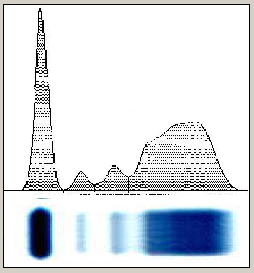 β-γ bridge
Conclusion
The next course was complicated by infectious complications and fluidothorax
She was transferred to a standard bed and discharged to home care after 1.5 months of hospitalization
Case report
Tertiary hyperparathyroidism
Medical history and current disease
50-year-old patient with chronic glomerulopathy and nephrotic-type proteinuria
From the medical history
Due to progressive decline in renal function, at the age of 31 (II/1999) he was placed on a chronic haemodialysis programme.
After 8 months of chronic dialysis treatment, he received a cadaveric kidney transplant (X/1999), which maintained good function for 11 years. (until X/2011).
Medical history and current disease
Immediately before the current illness he had acute pancreatitis and cholangitis with subsequent laparoscopic gallbladder removal and bile duct revision.
He was treated for presumed secondary hyperparathyroidism throughout dialysis treatment and during functional kidney transplant.
Hyperparathyroidism
Add ↑ (increased) or ↓ (decreased)
↑
↑
↑
↓
↑
↓
Hyperparathyroidism
Add ↑ (increased) or ↓ (decreased)
↑
↑
↑
↓
↑
↓
Treatment of secondary hyperparathyroidism
Calcium p.o.
1,25-dihydroxyvitamin D or 1α-hydroxyvitamin D
Paricalcitol – synthetic analogue of vitamin D, inhibits PTH production and does not increase phosphate absorption
Phosphate binders 
Calcimimetics
Further course of the disease – calcium and phosphate metabolism
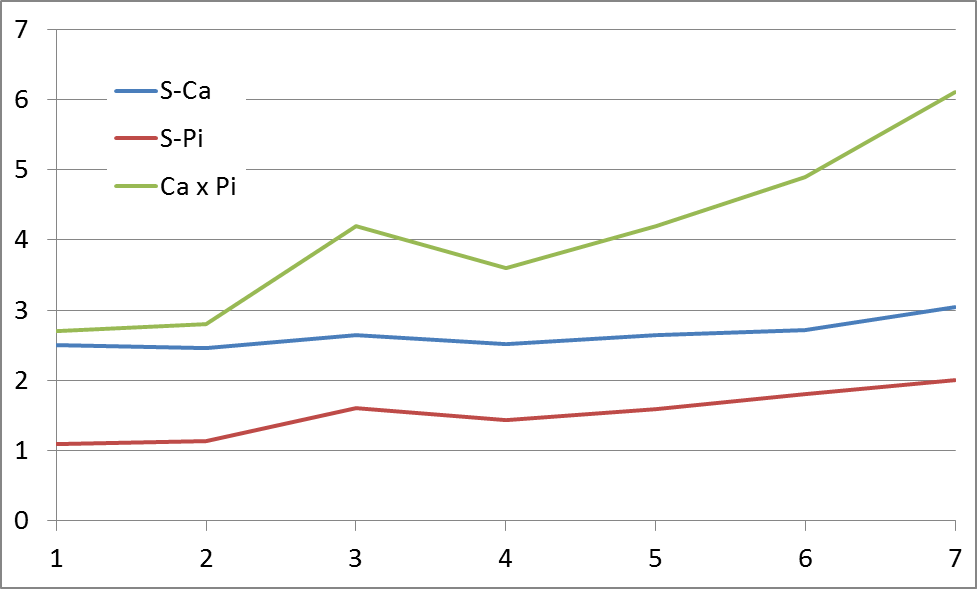 mmol/l
II/14            VI/15           XII/15           VI/16           XI/16           III/17        VI/17
Further course of the disease –  parathyroid hormone
ng/l
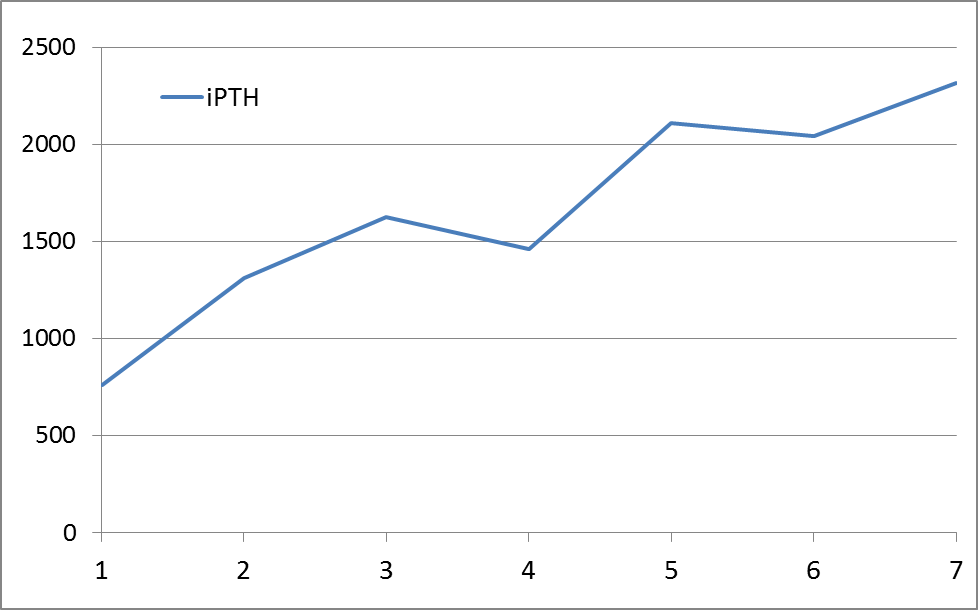 II/14           VI/15          XII/15          VI/16          XI/16          III/17        VI/17
Establishing the diagnosis
Despite the treatment of secondary hyperparathyroidism, the concentration of intact parathyroid hormone (iPTH) and eventually serum calcium increased.
The high calcium-phosphate product indicated the risk of metastatic calcification. 
The patient underwent CT scan of the parathyroid glands with the finding of adenoma of the right lower parathyroid gland (29 × 30 × 43 mm). Subsequently, extirpation of the adenoma was performed.
Postoperative course – calcium and phosphate metabolism
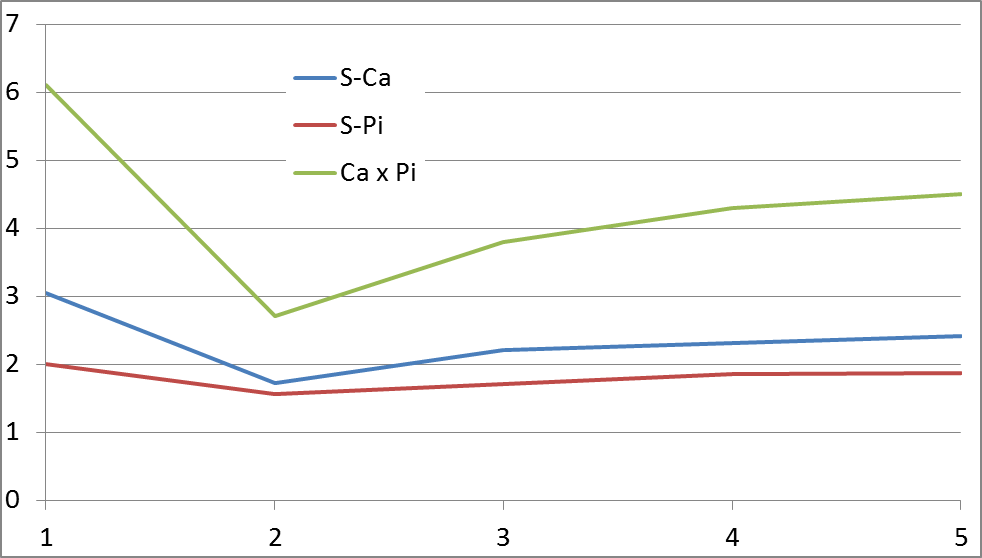 mmol/l
IVI17               before VI/17            after VII/17               IX/17 I/18
Postoperative course – parathyroid hormone
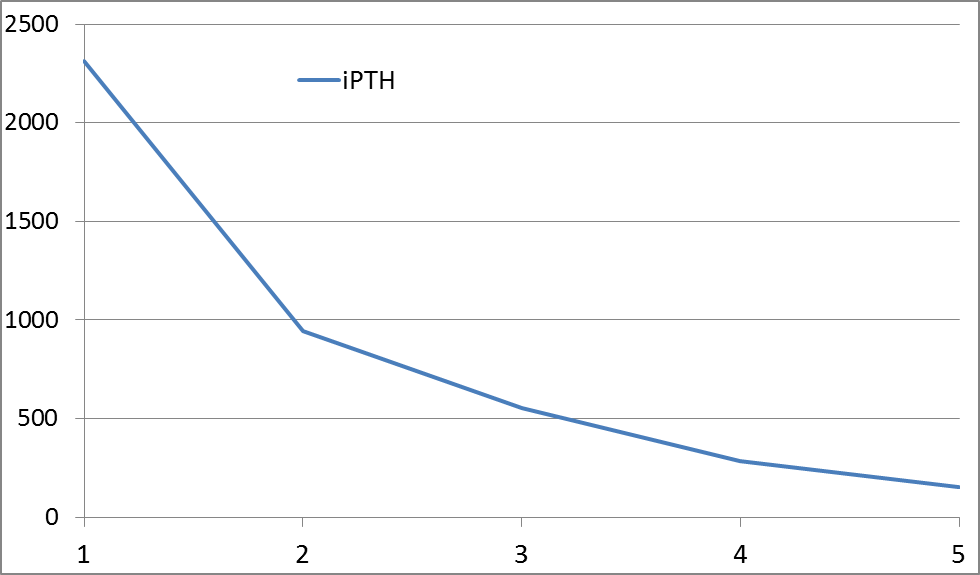 ng/l
IVI17                before VI/17           after VII/17             IX/17 I/18
Conclusion
The patient developed a parathyroid adenoma as a result of long-standing secondary hyperparathyroidism, which escaped follow-up – it was tertiary hyperparathyroidism. 
It is characterized by increasing concentrations of PTH and Ca; the effect of PTH on the renal tubules could not manifest itself due to chronic renal failure, therefore the concentration of inorganic phosphate in the blood serum did not decrease.
The reason for the sudden onset of hypocalcaemia after adenoma extirpation is the intense Ca uptake from the ECF due to the skeletal demineralization that occurred during the previous years ("hungry bone syndrome"). The transitional period should be bridged by i.v. calcium administration.
Case report
Ethylene glycol poisoning
Current disease
The 36-year-old patient was last seen by her family between 2 and 3 p.m. She was planning Christmas with her mother at noon and was out of trouble
8 p. m. she was found unconscious, grunting, vomiting
She was taken to University Hospital to the acute ward
History
Mental anorexia, bulimia from 18 years of age
Since 2001, she has been drinking alcohol more frequently, has been treated for alcoholism several times, has violated her regime
Last admitted to drinking 0.5 litres of vodka a day 3 months ago
2 days before admission she was discharged from the detoxification unit of the Psychiatric Clinic of the University Hospital in Pilsen, where she was treated for alcoholism
Previously repeatedly hospitalized for septic condition due to pneumonia, metabolic disorder due to alcoholic excesses and bulimia
Initial laboratory finding
What is the most likely underlying cause of severe metabolic acidosis?
Severe tissue hypoxiaand lactate overproduction
Ketoacidosis (starvation?)
Kidney failure
Methanol poisoning
Ethylene glycol poisoning
Comment to question 1
The lactate concentration of 5.7 mmol/l does not correspond to the value of BE - 25,9 mmol/l.
The relatively low concentration of ketone bodies (in urine 1) could not be the cause of such severe MAc.
The renal failure was not severe (creatininaemia 174 μmol/l), so it could not have caused such severe MAc.
Methanol poisoning is the most likely case of severe MAc (methanol is oxidized to a relatively strong formic acid, lactate also rises; the patient was an alcoholic, repeatedly unsuccessfully treated, osmolality gap was positive).
Ethylene glycol poisoning can also cause severe MAc with a positive osmolality gap.
Finding in urine
Urinary sediment
Ethylene glycol (the active ingredient in Fridex) is metabolized to oxalic acid, which is excreted in the urine as a calcium salt.
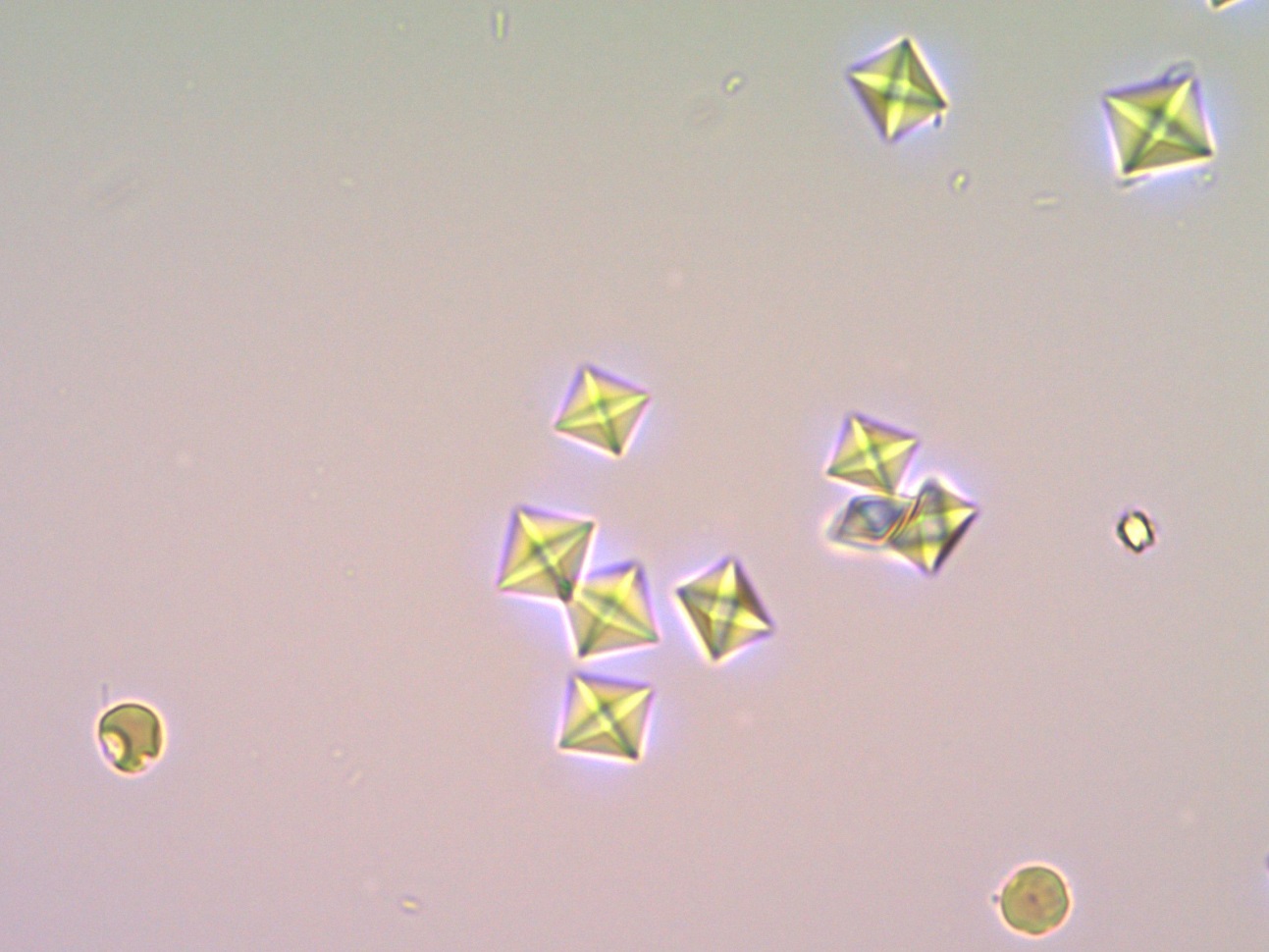 Another fate of the patient
She was treated with continuous haemodialysis and ethanol i.v.
In the next sample, the alcohol concentration was 0.6 g/l and the serum osmolality increased from 345 to 360 mmol/kg.
Which statement is true?
The increase in osmolality is proportional to the concentration of ethanol administered. 
A blood ethanol concentration of 0.6 g/l is insufficient, it should be above 1 g/l.
The goal of ethanol administration is to accelerate the breakdown of ethylene glycol.
The goal of ethanol administration is to slow the breakdown of ethylene glycol.
Comment on question 3
The increase in osmolality is proportional to the concentration of ethanol administered (1 g ethanol/l increases osmolality by about 23 mmol/kg).
In the treatment of ethylene glycol poisoning, an ethanol concentration of between 1.0 – 1.5 g/l should be maintained to sufficiently inhibit ethylene glycol degradation.
The aim of ethanol administration is to slow the oxidation of ethylene glycol by alcohol dehydrogenase and the formation of toxic products; the affinity of ethanol for alcohol dehydrogenase is about 100 times higher than that of ethylene glycol.
Case report
Decompensated diabetic
Decompensated diabetic
A 77-year-old diabetic patient was admitted to the intensive care unit of the 2nd internal medicine clinic of the University Hospital in Pilsen; he was treated with insulin using a pump (the pump had not worked for the last 3 days).
The day before admission, he vomited repeatedly, on the day of admission he shows worse breathing.
Somnolent, trying to cooperate.
Kussmaul's breathing, cyanotic acre, signs of centralization of blood circulation, oliguria, BP 80/55 mmHg.
Medical history and diagnoses
Insulin-dependent diabetes mellitus with multiple complications since 1977
Diabetic proliferative retinopathy 
Diabetic peripheral polyneuropathy 
Atrial fibrillation, warfarinized  
Arterial hypertension 
Hypercholesterolaemia
Microscopic haematuria, dispensed by urologist
Initial laboratory examination
Initial laboratory examination acid-base balance
This is the following ABR disorder
Acute metabolic acidosis
Partially compensated metabolic acidosis
Fully compensated metabolic acidosis
Compensated respiratory alkalosis
[Speaker Notes: 1.
AST
0,77
µkat/l
ALT
0,20
µkat/l
ALP
2,7
µkat/l
AMS
7,85
µkat/l
2.
Glucose
41,0
mmol/l
3.
Urea
6,2
mmol/l
4.
Creatinine 
118
µmol/l
5.
At+
113
mmol/l
K+
4,2
mmol/l
Cl-
80
mmol/l
6.
Cholesterol 
31,0
mmol/l
7.
Triacylglycerols
69,0
mmol/l]
Evaluation of acid-base balance
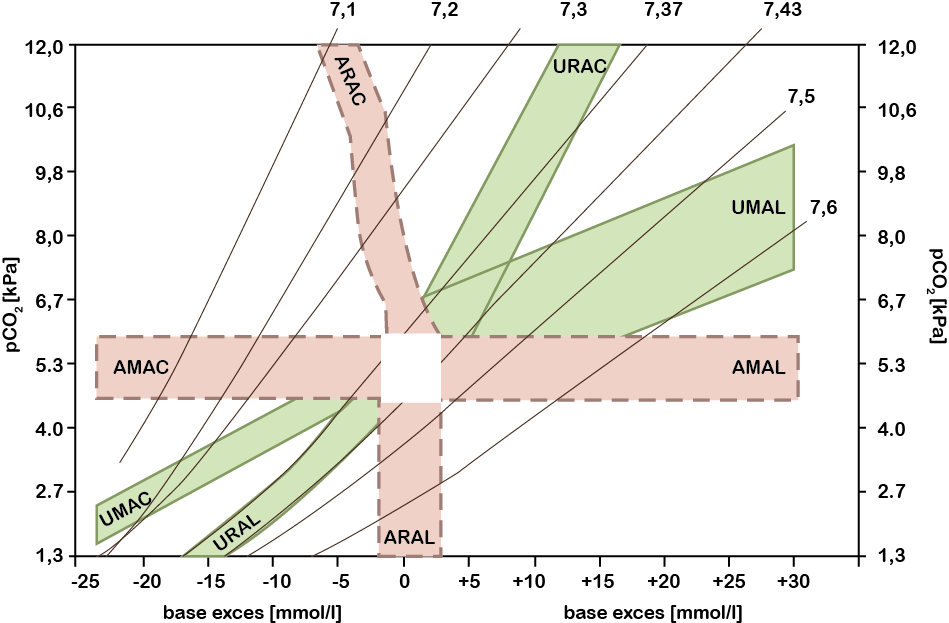 Comment to question 1
It is a metabolic acidosis, induced by the accumulation of ketone bodies in the decompensation of diabetes and partly lactate in tissue hypoxia (centralisation of blood circulation).
The disorder is partially compensated (elderly patient with ventilation disorder – lung emphysema).
Initial laboratory examination sodium
What causes hyponatraemia?
Loss of sodium during vomiting
Dehydration when vomiting
Fluid transfer from intracellular to extracellular space in hyperglycaemia (and thus significantly increased plasma osmolality)
Comment on question 2
Severe hyperglycaemia is often accompanied by hyponatraemia for osmotic reasons: the reason is the transfer of water from the intra- to the hyperosmolar extracellular space.
↑ Glycaemia of 10 mmol/l will induce ↓ Na+ of about 3 mmol/l.
In our case, it's a rise in glycaemia by 68.5 – 5 mmol/l = 63.5 mmol/l; this causes a decrease in Na+ of 63.5/10 ) × 3 = 19 mmol/l.
When glycaemia is normalised, a rise in Na+ to 125 + 19 = 144 mmol/l can be expected.
Changes in Na+ concentration after correction for glycaemia
(mmol/l)
Na+
Na+ corr.
(Hours after admission)
Initial laboratory tests chlorides
Patient has vomited repeatedly, has decreased serum chloride concentration
Is it really hypochloridaemia (with respect to Na+ concentration?)
Yes
No
Comment on question 3
The chlorides concentration should always be correlated with the sodium concentration.
We calculate the corrected chlorides (i.e., the chloride concentration the patient would have with normal sodium level): 
Cl-cor = Cl-measured × Na+normal /Na+measured
A value of 101 mmol/l indicates normochloridaemia.
Initial laboratory examination  potassium
The patient had hyperkalaemia 7.2 mmol/l
Kalaemia > 6.5 mmol/l is an indication to start haemodialysis. Is this also true in this case?
Yes
No
Comment on question 4
In acidaemia, H+ ions move into the cells (mainly erythrocytes) and K+ ions leak from them into the plasma. 
When the pH rises, the process is reversed and plasma potassium decreases.
A change in pH of 0.1 corresponds to a change in K+ concentration by approximately 0.6 mmol/l.
In our case, when normalization occurs, the pH will increase from 6.85 to 7.40; i.e. increase by 0.55.
This corresponds to a decrease in K+ of 5.5 × 0.6 = 3.3 mmol/l, final K+ level will be 7.2 – 3.3 = 3.9 mmol/l.
Changes in concentration of K+ after correction for pH
(mmol/l)
(Hours after admission)
How best to assess nitrogen catabolite levels?
The cause of development of acute renal failure was:
Dehydration (osmotic diuresis, vomiting) with centralisation of blood circulation and renal hypoperfusion
Presumed diabetic nephropathy (DM 39 years, ACR 22.5 g/mol creatinine)
Comment on question 5
Acute renal failure was caused by hypoperfusion of the renal cortex during dehydration (osmotic diuresis, vomiting). 
It is highly likely that the present diabetic nephropathy (albuminuria, retinopathy, haematuria) contributed to the rapid deterioration of renal function.
Cardiac markers
Levels of CK, myoglobin and cardiac-specific hs-cTnT showed pathological results.
The patient had no chest pain, no ischaemic lesions on the admission ECG.
Coronarography did not show significant narrowing of any of the coronary artery branches.
Echocardiographic examination showed normal cardiac kinetics.
Has the patient had a myocardial infarction?
Has the patient had a myocardial infarction?
Yes
No
Comment on question 6
Patient had an acute non-Q myocardial infarction Type 2 in the acute state: infarction caused by ischaemic imbalance – according to the 4th universal definition of MI (European Society of Cardiology Guidelines).
The cause was myocardial hypoperfusion during dehydration and hypotension, not occlusion of a large branch of the coronary artery.
Further fate of the patient
Patient introduced to fractionated insulin administration by pen. 
For paroxysmal atrial fibrillation with a tendency to rapid ventricular response, beta-blocker therapy was enhanced. 
The patient was discharged home after 16 days of hospitalization and transferred to outpatient diabetes care.
Final acute diagnoses
Diabetic ketoacidosis as a consequence of insulin pump shutdown
Renal insufficiency from prerenal cause in diabetic ketoacidosis
Disorders of mineral metabolism – hyponatraemia, hypochloraemia, hyperkalaemia
Acute non-Q type 2 myocardial infarction in the acute state
Paroxysmal atrial fibrillation, warfarinization
Case report
Methaemoglobinaemia
History
2.5-year-old boy
Spontaneous delivery at 32 weeks by cephalic delivery, birth weight 2000 g, length 46 cm, Apgar score 9-10-10 points
Gradual development of dyspnoea, exogenous surfactant given, ventilatory support 4 days, oxygen therapy 3 days
Further development normal, eliminated at 6 months off the register
Current disease
Boy brought to the pediatric ICU severely cyanotic, with fluctuating state of consciousness, repeatedly vomiting
Normal body temperature, mild tachycardia (HR 160/min), normotensive (BP 110/60 torr), eupnoic (BR 22/min)
Other physical findings normal 
Blood taken for blood gas and acid-base tests
Examination of blood gases
What kind of acid-base balance disorder was present?
Evaluation of acid-base balance
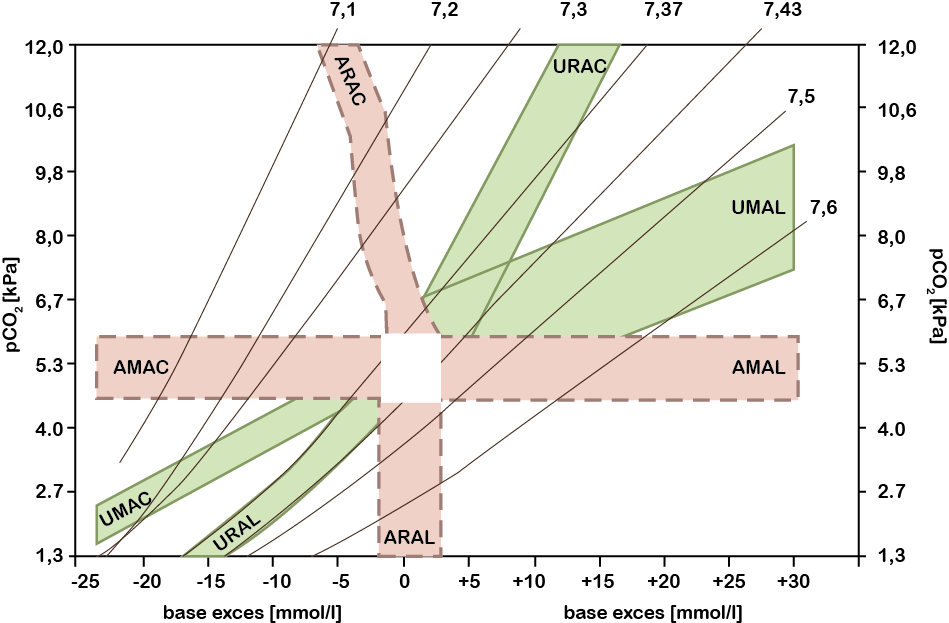 Examination of blood gases
Functional saturation = O2Hb/Hb capable of carrying oxygen
Fractional saturation = O2Hb/Hb total
Next procedure
The difference between the functional and fractional saturation must lead to the suspicion of the presence of dyshaemoglobin (COHb, metHb)
The mother ruled out carbon monoxide intoxication, the child was not given any medication
For dinner, he had a dish of raw pumpkin (up to 500 ml) and was put to sleep; after about 15 minutes of sleep, his mother noticed a pronounced cyanosis
Laboratory evidence of methaemoglobin > 30 % (must have been at least 50 % according to clinical signs!)
Oxygen therapy started, methylene blue i.v., aspiration of stomach contents performed at the time of admission
Examination of blood gases after treatment
Conclusion
The cause of methaemoglobinaemia was high nitrate in pumpkin bought at the market (several times the legal limit), improper processing and large quantities of ingested pumpkin 
Child discharged home after 9-day hospitalization in good condition with the following diagnoses:
D748 Methaemoglobinaemia – acute > 30%
T659 Toxic effect of other and unspecified substances – toxic effect of unspecified substance
J690 Pneumonia on the right caused by food and vomit 
J969 Respiratory failure, NS
X4900 Accidental poisoning with other and NS chemicals and harmful substances and exposure – home 
R230 Cyanose
R400 Impairment of consciousness
Q257 Mild haemodynamically insignificant pulmonary stenosis
Case report
Preeclampsia and HELLP syndrome
Description of the case
A 33-year-old woman, a primigravida, came in for a regular check-up
Swelling of the fingers, face and lower limbs, in the evening allegedly to the middle of the calves
Hypertension detected for the first time (BP 160/110 mmHg)
What other tests would you prescribe?
Serum protein concentration
Serum albumin concentration
Losses of albumin (protein) in the urine
Serum sFLT-1/PlGF ratio

sFLT-1 = soluble fms-like tyrosine kinase-1 PlGF = placental growth factor
Comment
Two typical signs of preeclampsia were present: oedema and hypertension
The third sign is increasing proteinuria or albuminuria
Changes in protein or albumin concentration in serum are not an early sign
The diagnosis of preeclampsia can be confirmed by a high sFLT-1/PlGF serum ratio
sFLT-1 = soluble fms-like tyrosine kinase-1
PlGF = placental growth factor
How did it work out for our patient?
PCR = protein creatinine ratio
Due to obvious signs of pre-eclampsia and further rising blood pressure (208/104 mmHg) the patient was admitted to the Gynaecology and Obstetrics Clinic and the pregnancy was terminated by section
Laboratory tests at admission and on the day of delivery
Slight increase in aminotransferases activity after cesarean delivery attributed to with the procedure
Results the next day
A large increase in AST and ALT activities, a rise in bilirubin and especially extreme thrombocytopenia raised suspicion of HELLP syndrome
There, in addition to thrombocytopenia and high liver enzyme activity, include haemolysis
Which examination would you choose?
Erythrocyte count
Lactate dehydrogenase (LD) activity
Serum haptoglobin concentration
Free haemoglobin in serum
Initial laboratory examination
Haemolysis confirmed
Comment
The most specific indicator of intravascular haemolysis is a sharp drop in haptoglobin concentration
Lactate dehydrogenase released from erythrocytes and free haemoglobin are also indicative of haemolysis, but they also rise in artificial haemolysis during blood collection and processing
How did the laboratory results evolve further?
All results were improving
Comment and question
Signs of liver involvement, haemolysis were receding and platelet counts were rising
Transient increase in urea and creatinine concentration showed renal impairment
Why the high magnesium?
It's an intracellular ion, released during haemolysis
Due to impaired kidney function, it accumulated in the blood
It was given therapeutically as a prevention of convulsions
Comment
The ratio of magnesium concentration in erythrocytes and plasma is only 2.5 (for potassium it is 22)
The renal impairment was only mild, not resulting in magnesium retention
Magnesium is given intravenously to prevent cramps while monitoring levels, it should be 1.65 – 3.30 mmol/l
Final evaluation of the case
The patient had typical clinical and laboratory signs of pre-eclampsia 
After termination of pregnancy, HELLP syndrome developed, whose laboratory indicators (thrombocytopenia, increased aminotransferase activity, signs of haemolysis) gradually subsided
Mild elevation of urea and creatinine showed transient impairment of renal function
Case report
Pseudohyperkalaemia in thrombocytosis
Medical history and current disease
56-year-old patient, multiple hospitalizations at the dermatovenerology clinic for lymphoedema of the left lower limb after repeated erysipelas
Other diagnoses:
Condition after left inguinal hernia surgery 15 years ago 
Hepatic cirrhosis v.s. ethylic 
Condition after central stroke (01 and 04/2011) with residual dysarthria
Hypertension
Post-traumatic ulceration on the dorsum of the right foot, infected (Staphylococcus aureus)
Medical history and current disease
Laboratory findings revealed hyperkalaemia 6.1 mmol/l
The internal consultant recommended: 
Resonium (= cation-exchanger) 3 × 1 spoon p.o.
in case of other potassium rise, 250 ml of 10% glucose + 14 j. Actrapid insulin
Laboratory findings – biochemistry
Possible causes of hyperkalaemia
Kidney failure with oligo- or anuria; hyperkalaemia with normal renal function (creatinine 80 µmol/l) is very rare
The cause may be hypoaldosteronism (primary or secondary to impaired renin secretion)
Another cause could be the administration of drugs that block the renin-angiotensin-aldosterone system (they lead to lower aldosterone production and therefore increased potassium resorption 
These conditions were not an option for the patient
The result of blood cell count was interesting
Laboratory findings – blood count
Kalaemia – comparison of findings in blood serum and plasma
The patient's blood was taken at the same time with and without anticoagulant (Li heparin); serum and plasma potassium values compared:
Correct assessment of kalaemia
The patient did not have true hyperkalaemia, but so-called pseudohyperkalaemia
Its cause was significant thrombocytosis
When blood is clotting, platelets break down and potassium released from them leads to hyperkalaemia as measured in blood serum
If we prevent blood clotting, e.g. with heparin, the platelets remain intact and normokalaemia is found in the blood plasma
Note: thrombocytosis was repeatedly detected in the patient; its cause remained unclear – the patient refused haematological examination
Let's go back to the blood count
Leucocytosis accompanied the suppuration on the dorsum of the leg; but what was probably the cause of the anaemia?
What is the most likely cause of mild anaemia?
Iron deficiency 
Vitamin B12 deficiency
Vitamin B1 deficiency
Comment on the question
Anaemia with normal erythrocyte count and low erythrocyte volume is typical of iron deficiency
Alcoholics have vitamin B12 deficiency, but it is characterized by a large volume of erythrocytes (macrocytic anaemia)
Heavier alcoholics also tend to have vitamin B1 deficiency, this does not lead to anaemia, but can cause lactic acidosis due to impaired conversion of pyruvic acid to acetyl coenzyme A
The liver cirrhosis reported in the diagnosis was probably not too severe (normal liver enzymes and bilirubin levels)
Case report
Screening for congenital developmental defects
Case description – 1st trimester
A 39-year-old pregnant woman presented for first-trimester screening for congenital developmental defects (week 11 + 2); the results were as follows:




Combined risk 1 in 2,050 for Down syndrome, 1 in 50,000 for trisomy 13 and chromosome 18
Conclusion: screening negative
Case description – 2nd trimester
Continued second-trimester screening for congenital developmental defects (week 17 + 3); results were as follows:




Integrated risk 1 : 110
Conclusion: screening positive
Next procedure
Amniocentesis performed (week 18 + 3)
Foetal karyotype determined
Quantitative fluorescence PCR analysis of 28 markers showed a foetus with trisomy of chromosome 21, without chromosomal genetic defects in the examined regions of chromosomes 13, 18, X and Y
Trisomy of chromosome 21
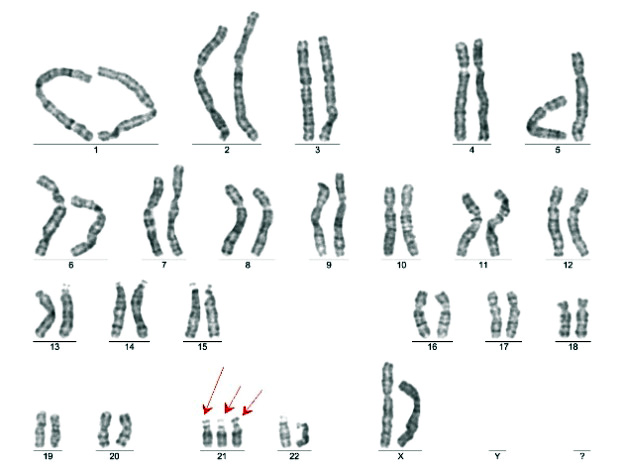 Try to list at least three advantages of screening with cffDNA testing
Highest sensitivity (99 %)
Lowest false positive rate (0.2 %)
Non-invasive (hence NIPT) – amniocentesis only in case of a positive result
The genetic make-up of the foetus is tested directly, not just the parameter associated with it
The sex of the foetus can also be determined
1. Only one disadvantage – high price
Case report
Hyposideraemic anaemia
Medical history and current disease
Boy, age 3 years 3 months
Birth and further development normal
Accidentally found severe anaemia during a preventive check-up with a paediatrician
In retrospect, the mother reports that the child is sometimes a little tired in the afternoon, the boy has always been paler; he eats normally, including meat
Objective findings normal except for signs of anaemia on mucous membranes
Laboratory tests – red blood count
Laboratory tests – indicators of iron metabolism
Next procedure – search for the cause
Iron losses were not confirmed 
Another possibility is a resorption disorder – an iron resorption curve was performed (5 mg Fe p.o. as Actiferrin drops); the serum iron level was:
     after 1 h: 30.5 µmol/l; after 2 h: 52.5 µmol/l
The cause of iron deficiency was in the diet (mother probably wasn't telling the truth)
Child treated with iron p.o. (Actiferrin drops) → gradual improvement of blood count indicators
Laboratory tests – blood count
Already after a week of treatment, a tendency to improve the blood count can be seen
Case report
Pseudohyperkalaemia without haemolysis
Pseudohyperkalaemia without haemolysis
The following results were found in a 78-year-old patient:
Pseudohyperkalaemia without haemolysis
A new blood sample has been requested:
Pseudohyperkalaemia without haemolysis
A new recruitment has been requested:
Pseudohyperkalaemia without haemolysis
And one more – potassium incompatible with life:
Pseudohyperkalemia without haemolysis
And one more – potassium incompatible with life:
What was the blood cell count?
Dg.: Chronic lymphocytic leukaemia
Potassium suspected to be released from tumour leukocytes during transport via tube transport system
Experiment
Pseudohyperkalaemia originated in leukocytes
Similarly, platelets, if significantly multiplied, can lead to pseudohyperkalaemia in the serum (heparin plasma has normal potassium)
Case report
MetabOlic alkalosis
Medical history and current disease
46-year-old woman, treated for cutaneous psoriasis, no other serious illnesses 
She had a gastric balloon inserted endoscopically (BMI 28)
About a week after the procedure intermittent abdominal pain under the left rib arch, later followed by repeated vomiting of gastric juice
She was examined at the surgical clinic of the Faculty Hospital in Pilsen; after exclusion of sudden abdominal attack, she was sent for further examination and treatment to the Ist dept. of internal medicine
Initial laboratory examination – acid-base balance
What type of AB disorder was present?
Acute metabolic alkalosis
Partially compensated metabolic alkalosis
Fully compensated metabolic alkalosis
[Speaker Notes: 1.
AST
0,77
µkat/l
ALT
0,20
µkat/l
ALP
2,7
µkat/l
AMS
7,85
µkat/l
2.
Glucose
41,0
mmol/l
3.
Urea
6,2
mmol/l
4.
Creatinine 
118
µmol/l
5.
At+
113
mmol/l
K+
4,2
mmol/l
Cl-
80
mmol/l
6.
Cholesterol 
31,0
mmol/l
7.
Triacylglycerols
69,0
mmol/l]
Evaluation of acid-base balance (compensation cross)
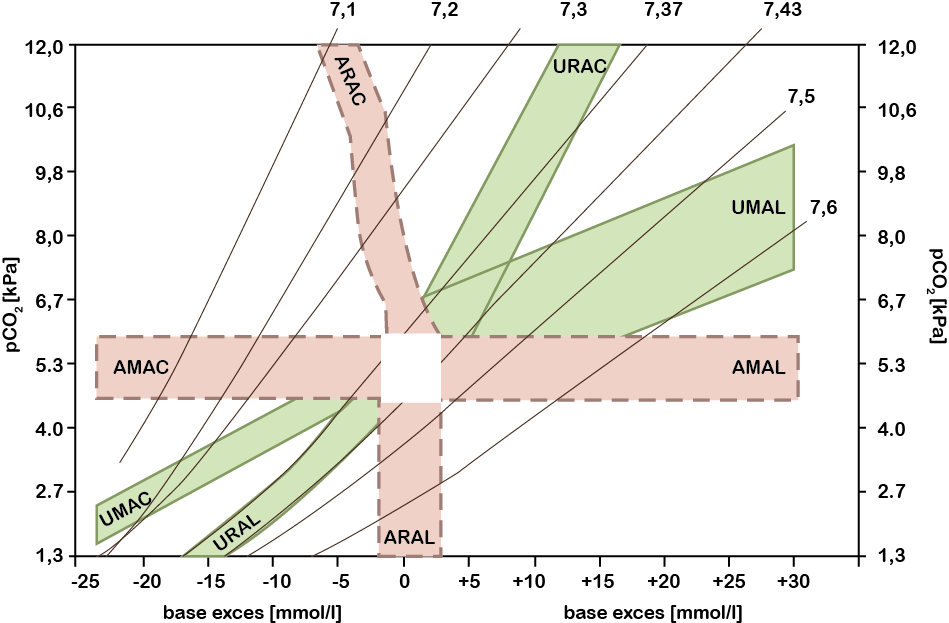 Other laboratory tests
Mineralogram evaluation
Evident is the presence of hyponatraemia (121 mmol/l), hypokalaemia (2.5 mmol/l) and hypochloridaemia (63 mmol/l)
Which of the mineral values listed above need to be corrected (i.e. are they influenced by other factors)?
Na+
K+
Cl-
Comment to previous question (1)
Sodium is affected by dehydration with the following  haemoconcentration; in fact, it would be even lower
Potassium level is affected by alkalaemia
A 0.1 rise in pH leads to a decrease in K+ concentrationby about 0.6 mmol/l
In our case, the pH should drop from 7.62 to 7.40, i.e. by 0.22 to reach a normal value
This corresponds to an increase in K+ of 2.2 × 0.6 = 1.32 mmol/l, to 2.5 + 1.3 = 3.8 mmol/l
Comment to previous question (2)
The chloride concentration should always be correlated with the sodium concentration
We calculate the corrected chloride (i.e., the chloride concentration the patient would have with normal sodium): 
Cl-cor  = Cl-measured × Na+normal /Na+measured
63 × 140/121 = 73 mmol/l
A value of 73 mmol/l still indicates severe hypochloridaemia
Correction of AB disorder by the kidneys
With significant alkalaemia, an alkaline urine reaction would be expected (correction of the disorder by the kidneys)
However, the pH of the urine was acidic – 5.0; this is due to:
Renal function impairment
Hyponatraemia 
Hypokalaemia
Comment
This is called paradoxical aciduria: the pH of the urine should be alkaline, yet it is acidic
The cause is hypokalaemia:
in hypovolaemia, the tubules of the kidneys absorb Na+ (and with it water) – controls aldosterone
due to electroneutrality, the tubules have to secrete another cation – it cannot be K+ (there is not enough of it), so they secrete H+; this leads to an acidic urine reaction and further aggravation of alkalaemia
the causal treatment is K+ supplementation
Assessment of kidney function
Lab results suggest renal failure
With vomiting and subsequent dehydration, functional renal failure first occurs from hypoperfusion of the renal cortex
Prolonged hypoperfusion leads to renal ischaemia and the development of anatomical changes
Differentiation between two types of renal failure
Laboratory testing will help differentiate between functional and anatomical failure, i.e. between prerenal and renal failure
The necessary parameters and their results are shown in the table:
What helps distinguish the two types of renal failure
In functional (prerenal) failure, the kidneys are able to absorb Na+ (and with it water and produce concentrated urine) and excrete nitrogenous catabolites
In renal failure with anatomical kidney damage, the kidneys are unable to spare Na+ and excrete sufficient nitrogenous catabolites, nor are they able to concentrate urine
Prerenal or renal failure?
prerenal
renal
U-Na+
20
30
FENa
0.03
0.01
U-osmolality
400
350
U/S-urea
5
10
U/S-creatinine
15
20
U/S-osmolality
1.1
U-Na+ × S-creat./U-creat.
1.5
Comment
The vomiting must have been intense, but it lasted a relatively short time
Because of this, severe metabolic alkalosis and dehydration developed, leading to kidney failure, but still functional
Circulating blood volume needs to be replenished; improvement of renal function can be expected, although serum creatinine is quite elevated
Next procedure – treatment
Rehydration, alimentation (peripheral parenteral nutrition)
Discharged after 8 days of hospitalization
Causal would be to remove the balloon from the stomach, but the patient refuses, so at least the filling was modified
The following table shows the laboratory values before discharge
Laboratory findings at discharge
Case report
Exertional rhabdomyolysis
Medical history and current disease
A 28-year-old woman, she's never suffered from any serious disease
After a long break, she trained intensively
The following day muscle pain on lower limbs, palpation tenderness in the right lower epigastrium, temperature 37.4 °C
She was looking at dark urine
Examined at the surgical outpatient clinic, sonographic examination of epigastrium and kidneys normal, sudden abdominal attack ruled out
She was referred to the infectious disease clinic for AST 53.0 μkat/l and ALT 11.3 μkat/l
Diagnosis at the infectious disease outpatient clinic
In the infectious disease outpatient clinic, the condition was assessed as:K679 Hepatopathy of unclear etiology and laboratory examination was completed with the following result:
    -  serology of hepatitis (A, B, C) negative
    -  AST 53.0 μkat/l, ALT 11.3 μkat/l 
    -  CK > 360 μkat/l
    -  myoglobin 5 638 μg/l
    -  urine: chemically blood 2, in sediment 2 ery/μl
Which statement is true?
Aminotransferases are probably not of hepatic origin
Laboratory tests confirmed hepatopathy
The finding in the urine is clearly indicative of haematuria
Rhabdomyolysis may be the cause of the problem and the finding
Comment to question 1
The aminotransferases were probably derived from skeletal muscle; an AST/ALT ratio > 1 would have to indicate severe liver damage if the enzymes were of hepatic origin.
High CK activity and serum myoglobin concentration are also indicative of a muscular origin.
Chemical blood test in the urine shows haeme; in this case, myoglobin reacted (finding of 2 erythrocytes/μl of urine is normal and cannot cause positive chemical detection of blood).
High concentrations of myoglobin can be toxic to
Myocardium 
Tubules of the kidneys
Glomeruli of the kidneys
Comment on question 2
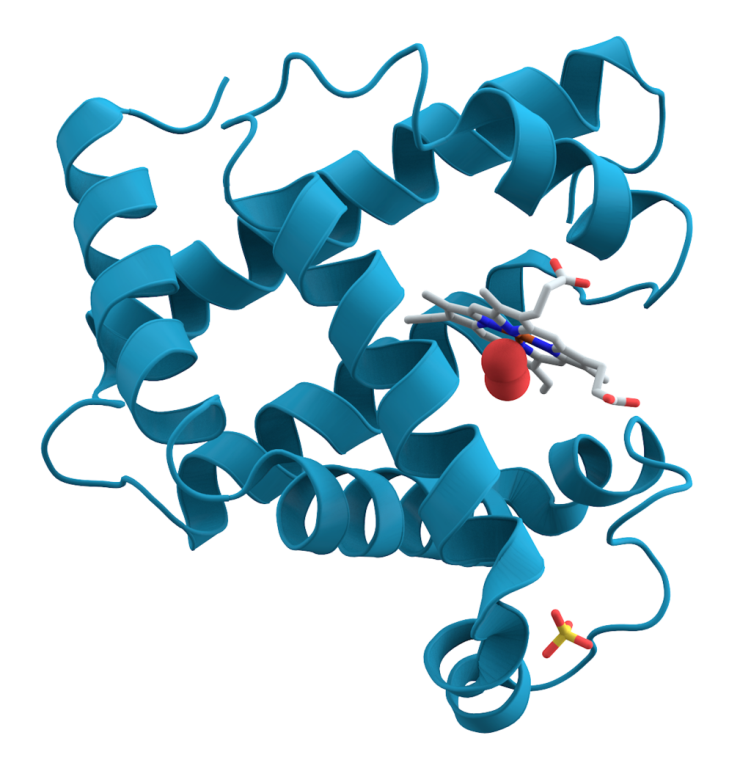 Myoglobin has Mr 17.5 kDa.
It therefore passes freely through the glomerulus.
In larger quantities, it can precipitate in the tubules and lead to acute renal failure.
It is necessary to support diuresis, myoglobin solubilityimproves urine alkalinisation.
Further fate of the patient
This was followed by 5 more checks at the infectious disease clinic.
Status reassessed to: Rhabdomyolysis after excessive physical exertion
Gradually, the laboratory findings normalized.
Renal function was normal throughout the follow-up period.
Case report
Atypical finding in CSF
Finding in cerebrospinal fluid
What‘s strange about the finding?
Finding in the cerebrospinal fluid
Slightly increased proteinorhachia, multiplied mononuclei – a finding typical for serous (viral) meningitis
But low glucose and high lactate – like in purulent (bacterial) meningitis
The solution comes from the patient's diagnosis: lymphoma
These are immature lymphocytes in CSF
Blood-brain barrier disorder present
Lactate and glucose reflect energy gain in malignant cells by anaerobic glycolysis
And blood cell count
What type of anaemia is it?
Sideropenic
Anaemia of chronic diseases
From vitamin B12 deficiency
Iron deficiency is characterized by a small erythrocyte volume with only a slightly reduced erythrocyte count; 
In vitamin B12 deficiency there is a large mean erythrocyte volume
The finding is consistent with anaemia of chronic diseases – the main cause is a chronic inflammatory condition with overproduction of hepcidin